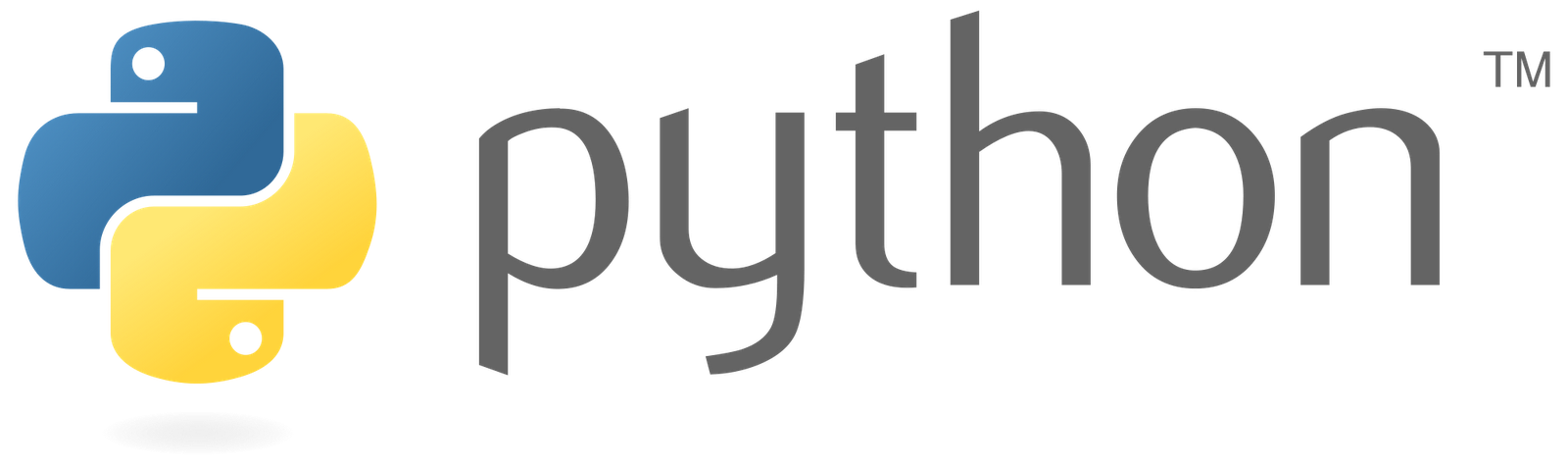 Osnove programa i primjena u Osnovnoj školi
Plan rada radionice -  Python
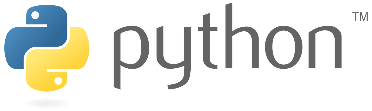 Preuzimanje, instalacija, sučelje programa, osnovne postavke  - rad u interaktivnom sučelju (IDLE)
Rad u editoru
Python – 5. razred
Naredbe upisa i ispisa podataka
Osnovne matematičke operacije
Python – 7. razred
Petlja s logičkim uvjetom
Koordinatna grafika
Python – 6. razred
Naredba grananja
Rad s decimalnim brojevima
Petlja bez logičkog uvjeta – For
Python – 8. razred
Funkcije u programu
Jednostavni primjeri rješavani uz pomoć funkcija
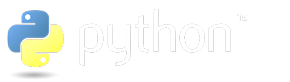 -  Instalacija
www.python.org/downloads/
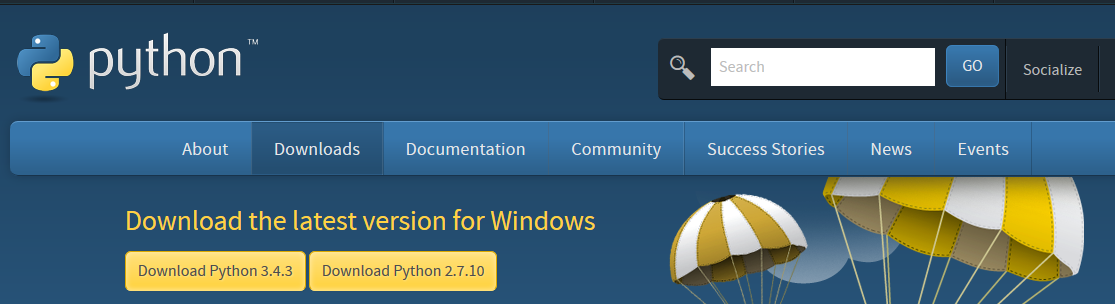 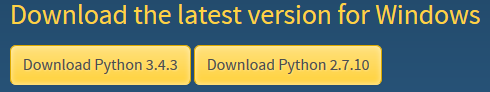 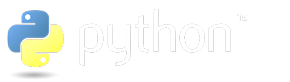 -  Pokretanje
Start (Start)  Svi programi (All Programs)  Python 3.4.3  IDLE (Python GUI)
IDLE  (Integrated DeveLopment Enviroment)
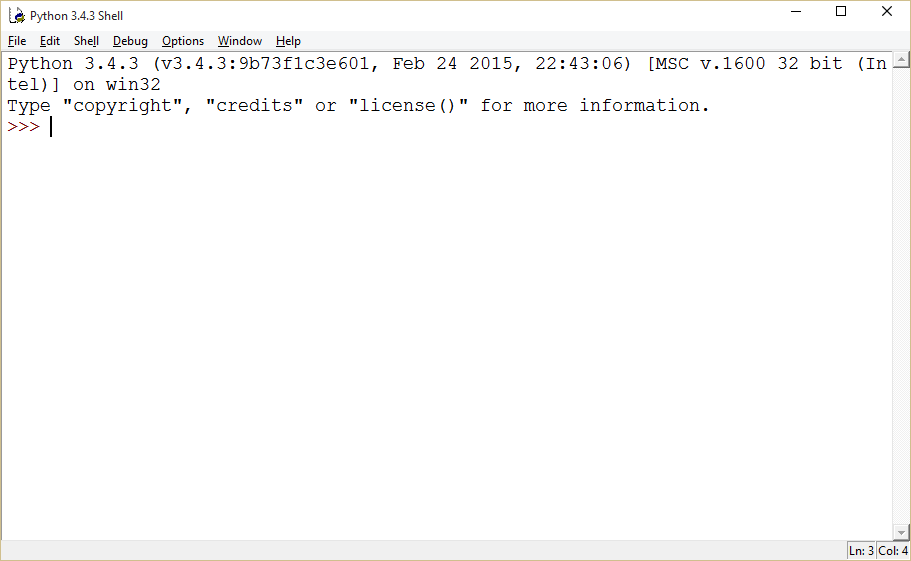 Python 3.4.3 Shell – interaktivno sučelje
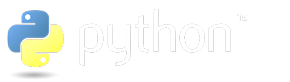 -  Podešavanje  sučelja
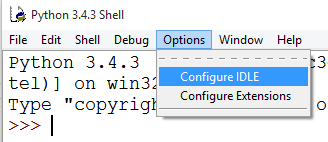 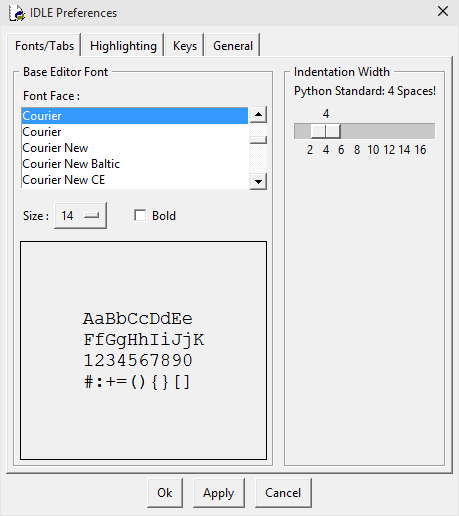 Podešavanje:
Vrste slova
Veličine slova 
Razmak između slova
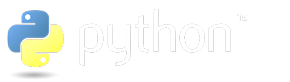 -  Tipovi podataka
int – cijeli broj
float – broj s pomičnom točkom (decimalni broj)
str – niz znakova (string)
bool – logički tip podatka
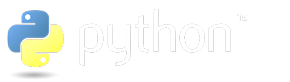 -  Aritmetički operatori
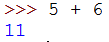 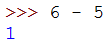 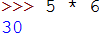 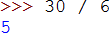 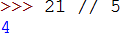 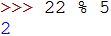 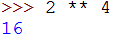 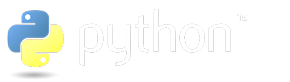 -  Relacijski operatori
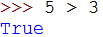 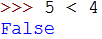 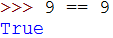 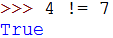 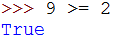 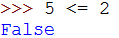 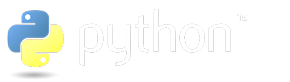 -  Logički operatori
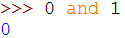 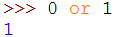 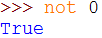 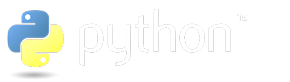 - naredba za  ispis podataka
Print () -  ispisuje sadržaj unutar okruglih zagrada.
Python razlikuje mala i velika slova, 
te se naredba print treba pisati malim slovima
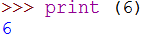 - Ispisivanje brojeva
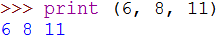 - Kod ispisivanja više argumenata za razdvajanje koristimo zarez - ","
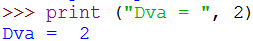 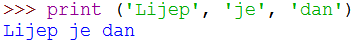 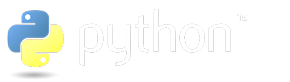 - naredba za  ispis podataka
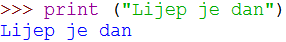 – Tekst u zagradi možemo pisati unutar navodnika - ""
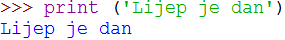 – ili unutar apostrofa – ''
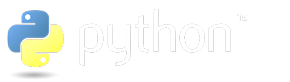 - naredba za  ispis podataka
– Kombinacijom navodnika i apostrofa možemo ispisivati tekst unutar spomenutih znakova
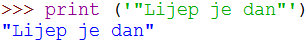 – ili samo "naglasiti" dijelove teksta
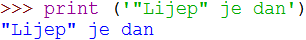 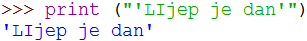 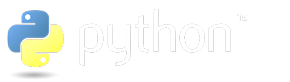 - naredba za  ispis podataka –
Print () -  posebni znakovi
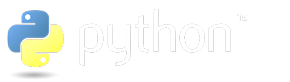 - naredba za  ispis podataka –
Print () -  posebni znakovi
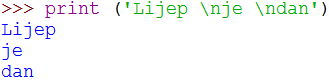 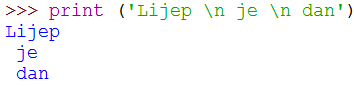 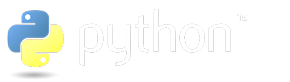 - naredba za  ispis podataka –
Print () -  posebni znakovi
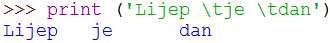 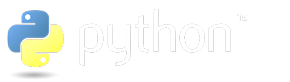 - naredba za  ispis podataka –
Print () -  spajanje stringova
Zbrajanje - '+'
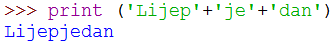 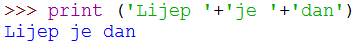 Multipliciranje – '*'
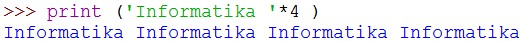 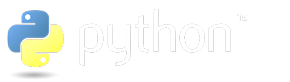 - naredba za  ispis podataka –
Print () -  tekst, nepoznanica, matematička operacija
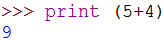 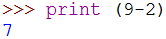 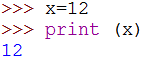 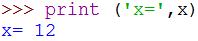 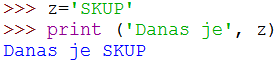 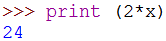 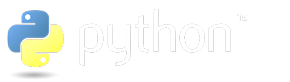 - naredba unos podataka
Input() – unos podataka
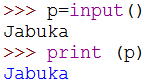 Upotreba naredbe Input bez tekstualne upute
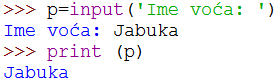 Upotreba naredbe Input sa tekstualnom uputom
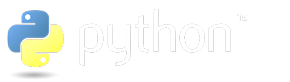 - naredba unos podataka
Input() – unos brojeva – cijeli brojevi
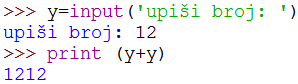 Uočimo što se desilo kod ispisa!
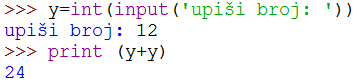 Upisani podatak je string, naredbom int pretvaramo ga u broj.
Naredbom int pretvara upisani string u cijeli broj.
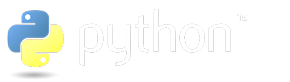 - naredba unos podataka
Input() – unos decimalnih brojeva
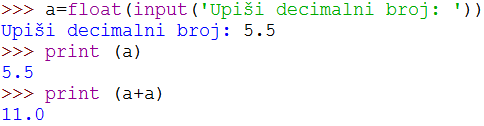 Naredbom float pretvara upisani string u decimalni broj.
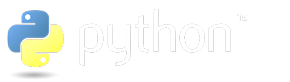 - izrada programa
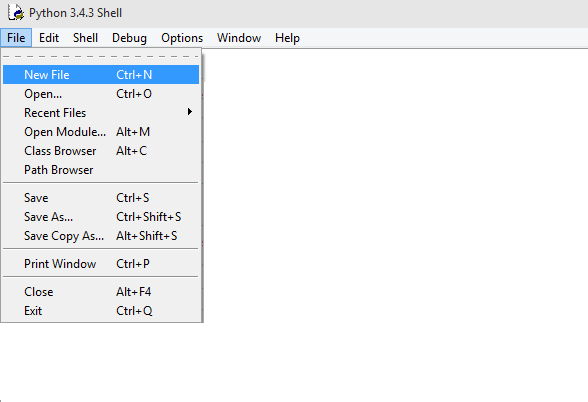 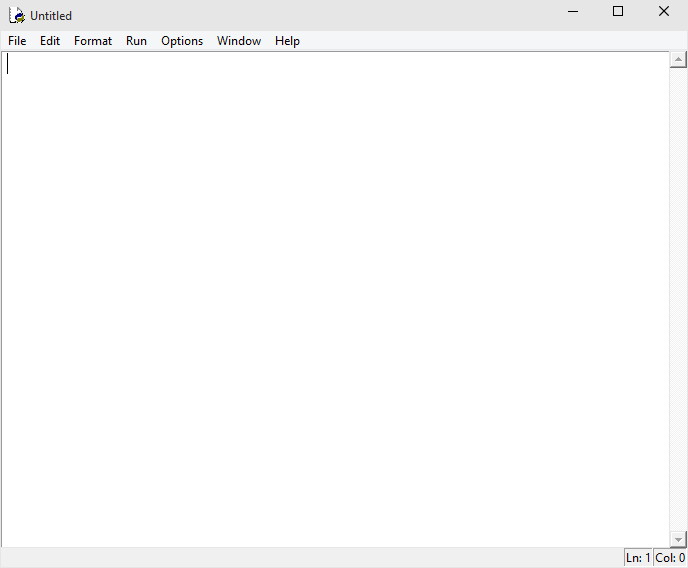 Pisanje programa započinjemo tako da u Shell prozoru pokrenemo novu datoteku 
File  New File
Otvara se prozor Python editora gdje započinjemo s pisanjem programskog koda
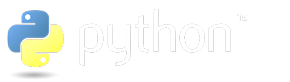 - izrada programa – prvi program
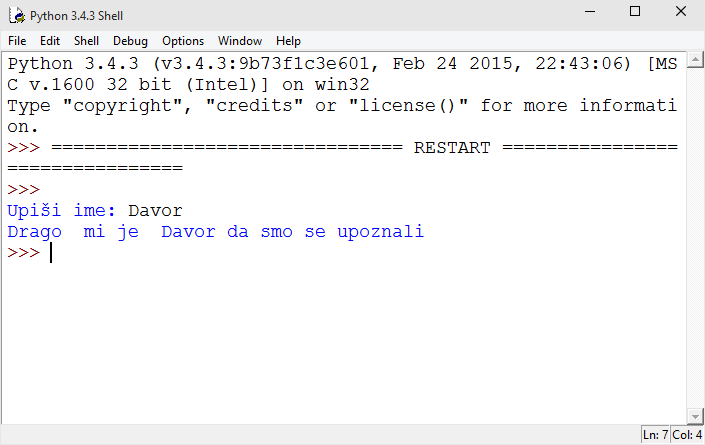 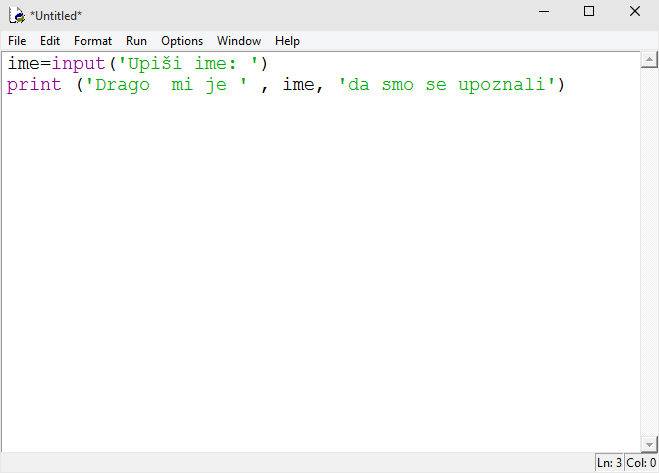 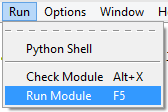 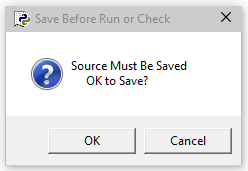 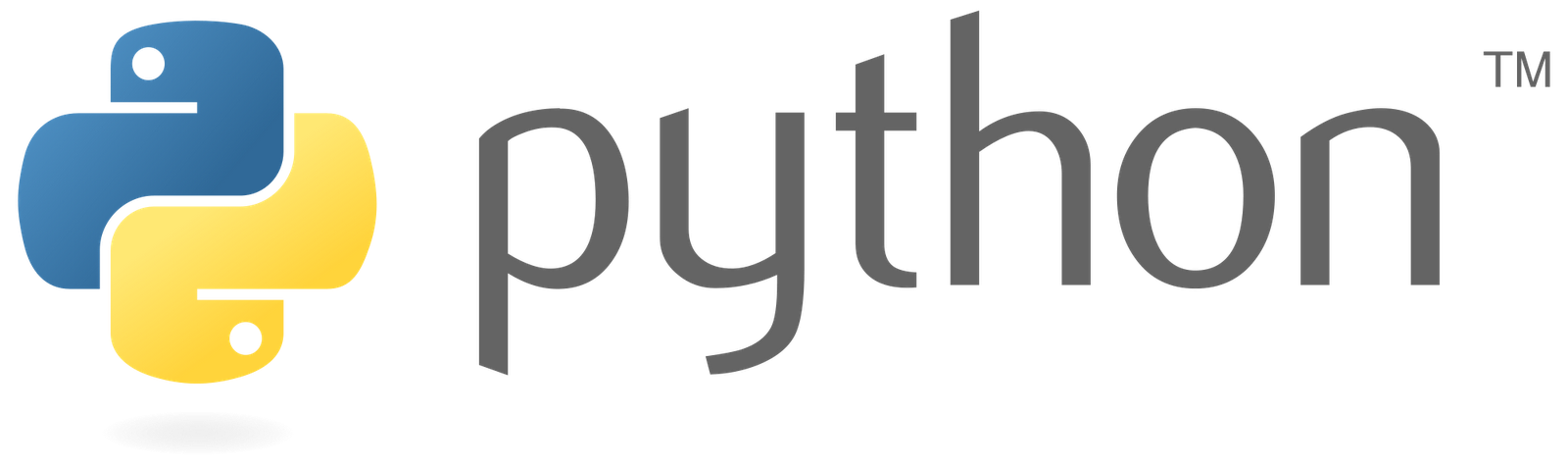 Kroz plan i program 
od 5. do 8. razreda
~ 5. razred ~
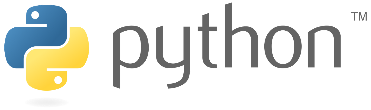 ~ 5. razred ~
Vježba - 1
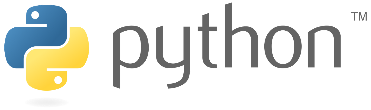 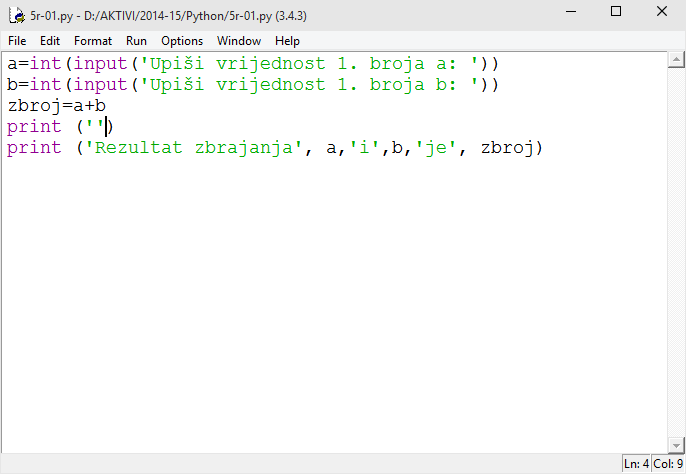 1.
Napišite program koji učitava dva broja i računa njihov zbroj. 
Upiti za pribrojnike su oblika 
	 " Upiši vrijednost prvog broja  A: " 
	 " Upiši vrijednost drugog broja  B: ".

 Rezultat zbrajanja ispisuje se u obliku:
 "Rezultat zbrajanja" <<A>> " i " <<B>> " je:" <<Zbroj>>.
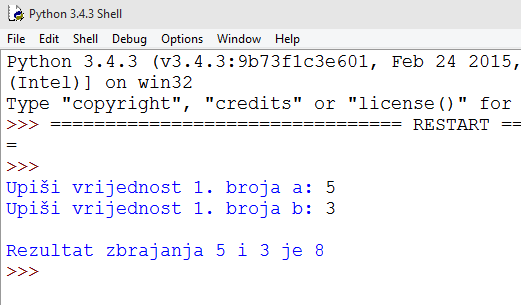 Prazan red kod ispisa
~ 5. razred ~
Vježba - 2
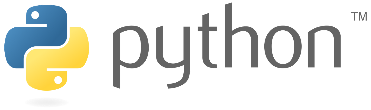 2.
Napišite program koji učitava dva broja i od prvoga (A) oduzima  drugi (B). 
Upisi brojeva su oblika 
	 " Upiši vrijednost prvog broja  A: " 
	 " Upiši vrijednost drugog broja  B: ".

 Rezultat oduzimanja ispisuje se u obliku:
 " Rezultat oduzimanja " <<A>> " i " <<B>> " je: " <<Razlika>>.
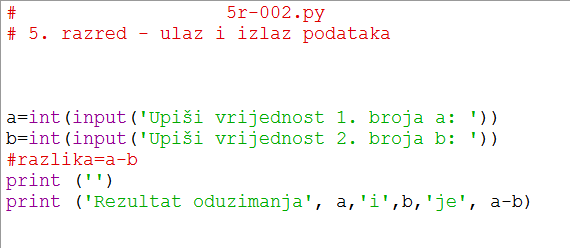 Pisanje komentara započinjemo mrežicom '#'
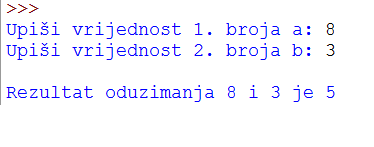 Ispis direktnog računanja bez spremanja rezultata u nepoznanicu
Vježba - 3
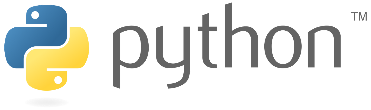 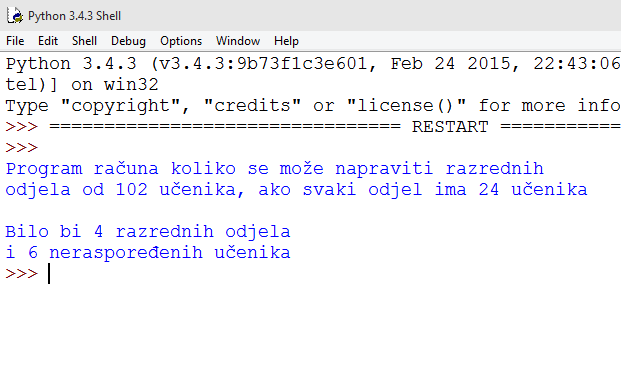 3.
Napišite program koji će izračunati koliko bi bilo razrednih odjela 5. razreda od 102 učenika, ako bi svaki odjel imao po 24 učenika te koliko bi učenika ostalo ne raspoređeno.
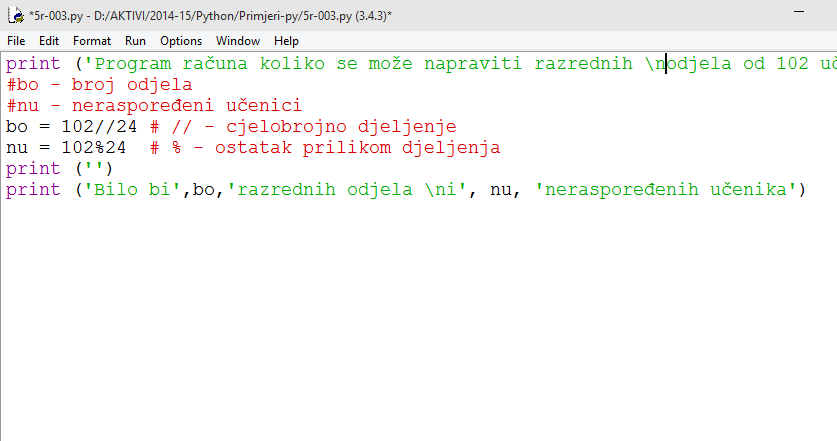 ~ 5. razred ~
Primjeri
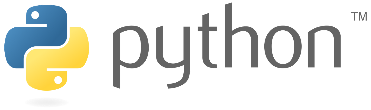 Napiši program koji računa površinu pravokutnika.
Napiši program koji računa opseg pravokutnika.
Provjeri kolika je rezolucija monitora za  kojim radiš, te napravi program koji će izračunati koliko točkica (piksela) ima taj monitor. (Npr.: 1366 x 768)
Napravi program koji učitava broj sati, te izračunava i ispisuje koliko je to minuta.
Napravi program koji učitava koliko si rođendana do sada proslavio i računa koliko je dana prošlo od dana tvojeg rođenja do zadnjeg rođendana. Koristi se podatkom da godina ima 365 dana.
Napravi program koji računa koliko možeš kupiti čokolada, ako imaš 50 Kn, a cijena jedne čokolade je 7.11 Kn, te koliko bi Kn ostalo.
Napravi program koji učitava podatak koliko imaš Kuna, te računa koliko možeš kupiti čokolada, ako je cijena jedne čokolade X Kn.
Napravi program koji učitava koliko imaš sati nastave u danu, te računa i ispisuje podatak koliko je to minuta.
~ 6. razred ~
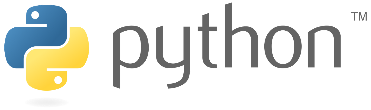 ~ 6. razred ~
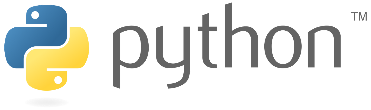 if - naredba grananja
~ 6. razred ~
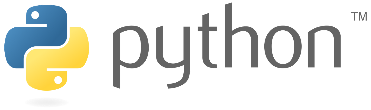 for - naredba ponavljanja
~ 6. razred ~
If
Vježba - 1
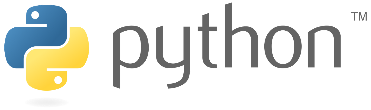 Primjer provjere upisa traženog podatka.

Napravi program koji će od korisnika tražiti upis broja 5 i provjeriti da li je upisan traženi broj.
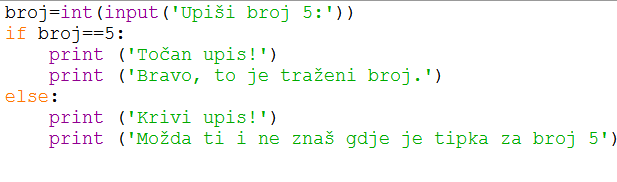 ~ 6. razred ~
If
Vježba - 2
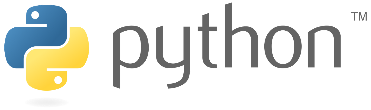 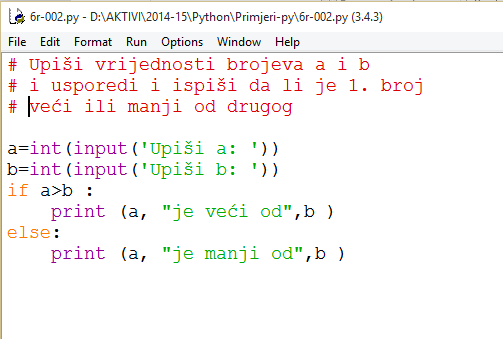 ~ 6. razred ~
Vježba - 3
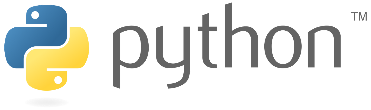 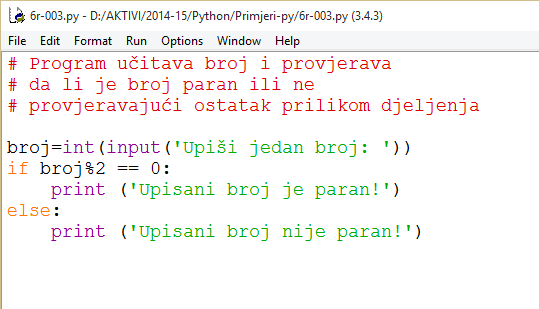 ~ 6. razred ~
Vježba - 4
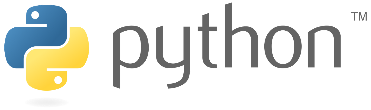 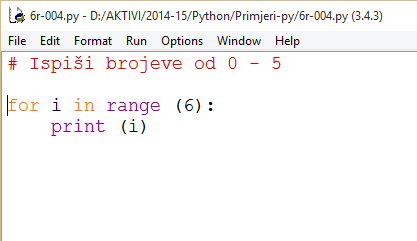 ~ 6. razred ~
Vježba - 5
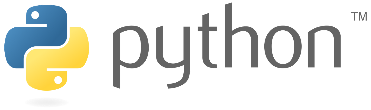 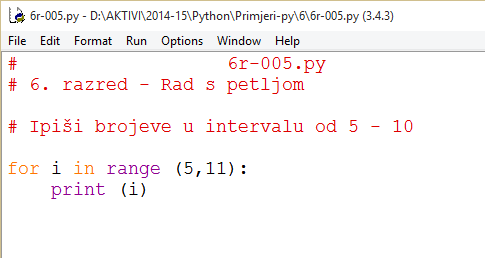 ~ 6. razred ~
Vježba - 6
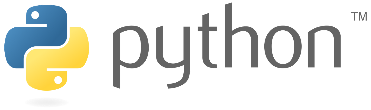 Napiši program koji će učitava veličine stranica četverokuta. Program uspoređuje vrijednosti stranica i  ispisuje da li se radi o kvadratu ili o pravokutniku.
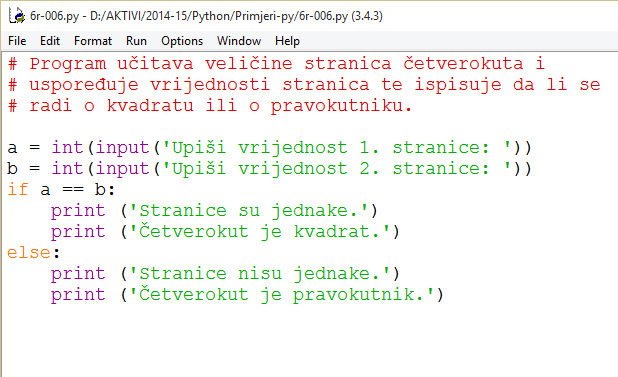 ~ 6. razred ~
Vježba - 7
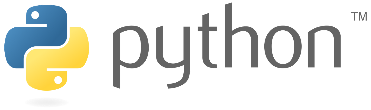 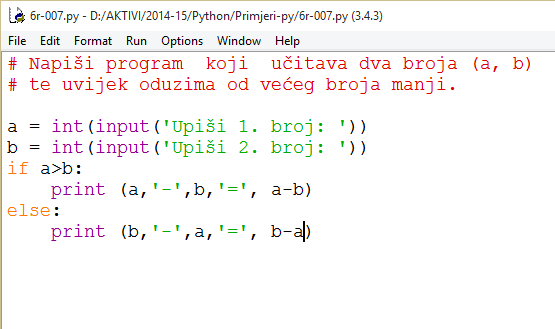 Napiši program  koji  učitava dva broja (A, B), te uvijek oduzima od većeg broja manji.
~ 6. razred ~
Vježba - 8
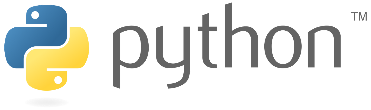 Napiši program koji će od učitana dva broja prepoznati koji je veći i za koliko.
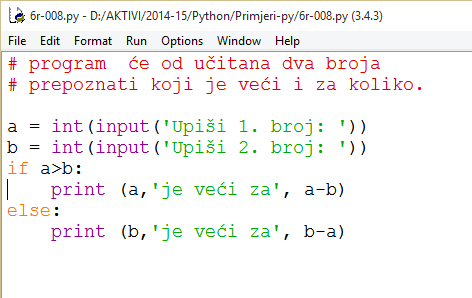 ~ 6. razred ~
Vježba - 9
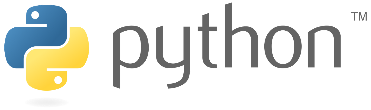 Napiši program koji će ispisati sve neparne brojeve u intervalu od 1 – 30. Ispiši brojeve u jednom redu razdvojene zarezom
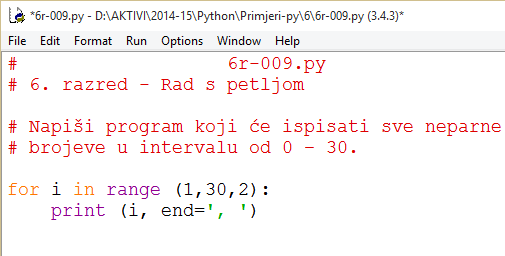 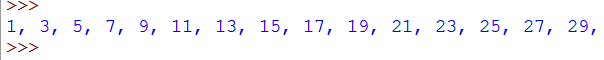 ~ 6. razred ~
Vježba - 10
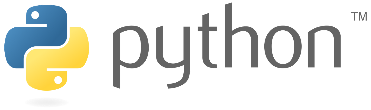 Napiši program koji će ispisati sve parne dvoznamenkaste brojeve u intervalu od  42 – 8. Brojevi neka budu ispisani u redu, međusobno razdvojeni zarezom.
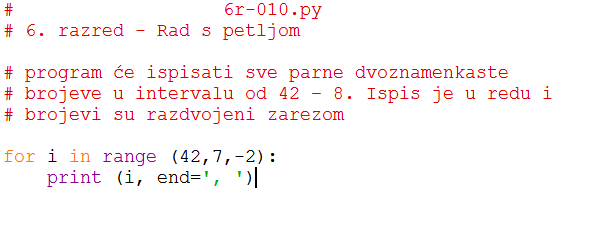 ~ 6. razred ~
Vježba - 11
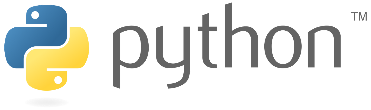 Napravi program koji računa i ispisuje zbroj svih brojeva od 1 – 100.
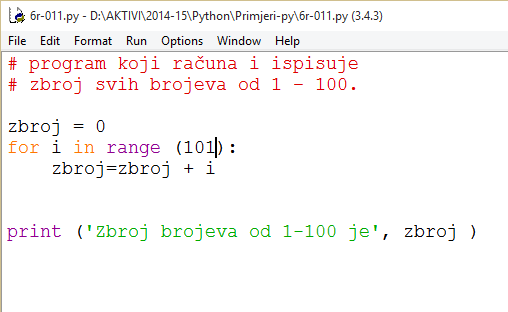 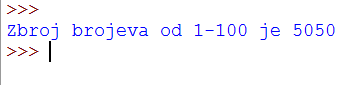 ~ 6. razred ~
Vježba - 12
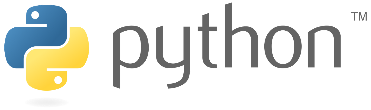 Napravi program koji ispisuje brojeve u intervalu od N do M
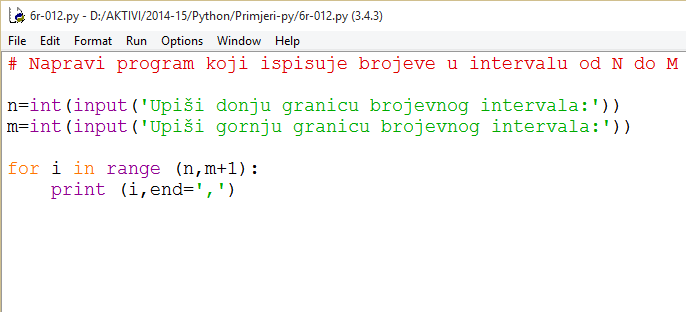 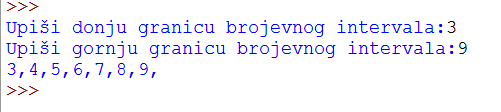 ~ 6. razred ~
Vježba - 13
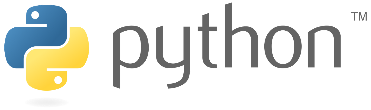 Napravi program koji u intervalu od 5 – 75 ispisuje sve brojeve djeljive sa 6
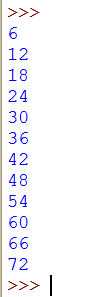 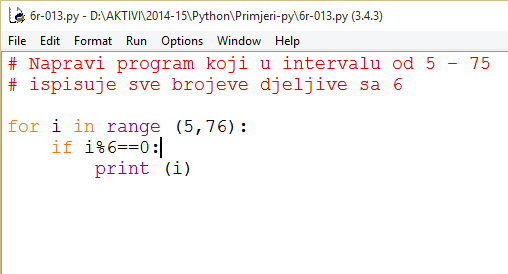 ~ 6. razred ~
Vježba - 14
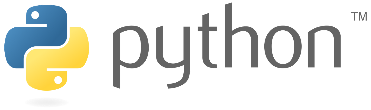 Napravi program koji će prebrojati koliko u intervalu od 1 – 100 ima brojeva djeljivih sa x
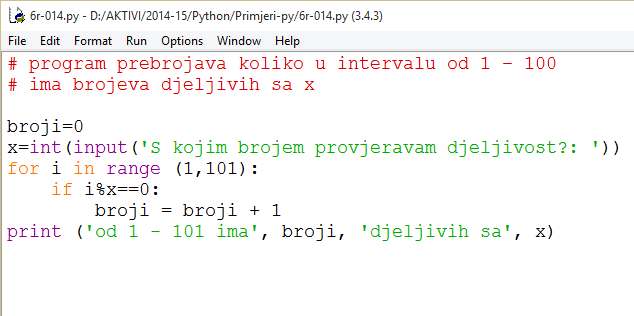 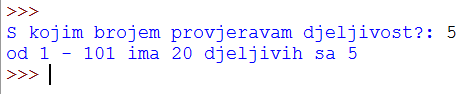 ~ 7. razred ~
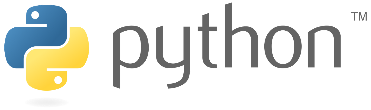 ~ 7. razred ~
while – petlja s logičkim uvjetom
Vježba - 1
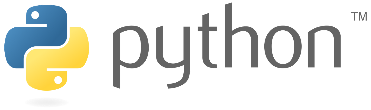 Napravi program koji će učitavati i zbrajati brojeve sve dok zbroj ne postane veći od 35.
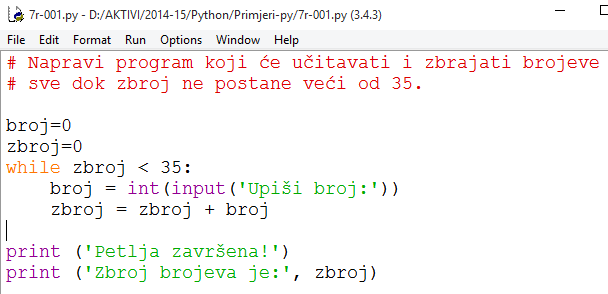 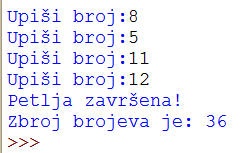 ~ 7. razred ~
while – petlja s logičkim uvjetom
Vježba - 2
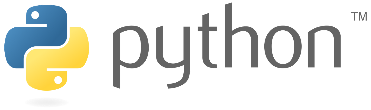 Napravi program koji učitava i zbraja brojeve sve dok za učitani broj ne upišemo negativan broj. Nakon upisa znaka nula program ispisuje rezultat zbrajanja. Negativan broj se "ne dodaje" zbroju.
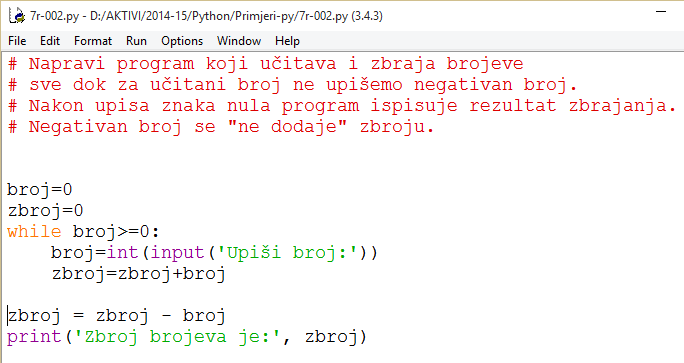 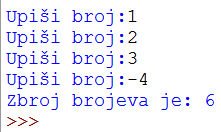 ~ 7. razred ~
while – petlja s logičkim uvjetom
Vježba - 3
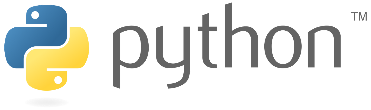 Napiši program koji će na početku tražiti unos nekog broja N. Program će tada zbrojiti sve parne brojeve od 1 do tog broja. Upotrijebi naredbe za petlju s logičkim uvjetom. Provjeri ispravnost rezultata iz donje tablice
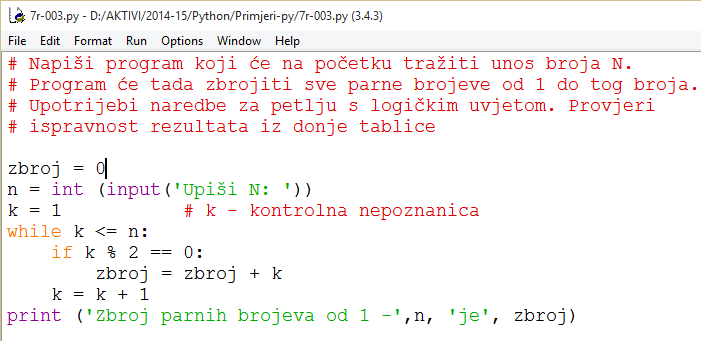 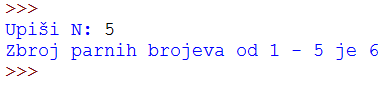 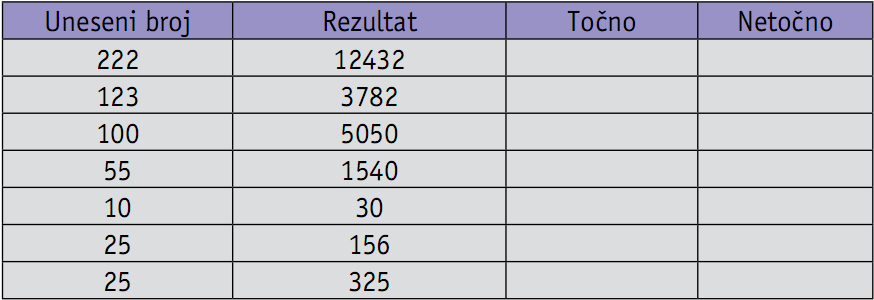 ~ 7. razred ~
while – petlja s logičkim uvjetom
Vježba - 4
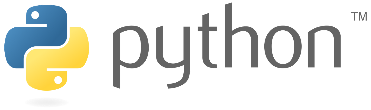 Napiši program koji ispisuje sve djelitelje upisanog broja X.
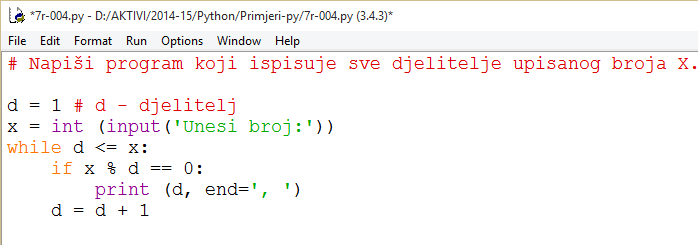 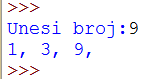 ~ 7. razred ~
Koordinatna grafika
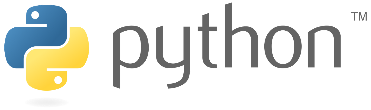 Grafički prozor u Pythonu velik je 600 x 600 px, možemo ga usporediti sa koordinatnim sustavom  sa središtem u ishodištu
600 px
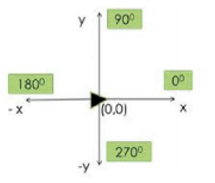 600 px
~ 7. razred ~
Koordinatna grafika
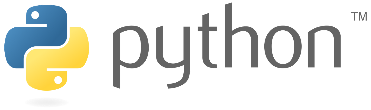 Osnovna svojstva kornjače u grafičkom sustavu su pozicija i orijentacija određene koordinatama x i y.  Orijentacija olovke određena je brojem stupnjeva u odnosu na vrh koji je okrenut u desno.
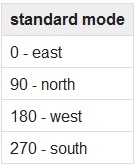 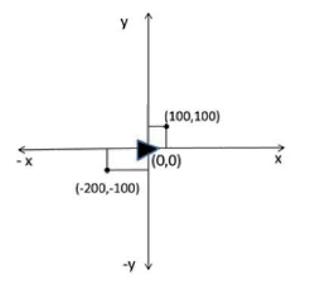 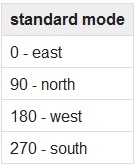 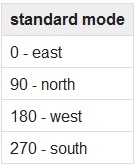 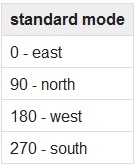 ~ 7. razred ~
Koordinatna grafika
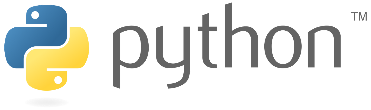 ~ 7. razred ~
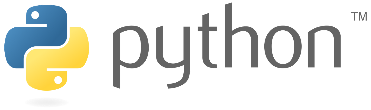 Koordinatna grafika - naredne za rad s kornjačom
~ 7. razred ~
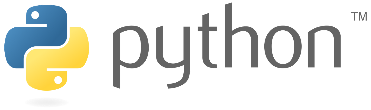 Koordinatna grafika - naredne za rad s kornjačom
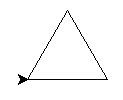 ~ 7. razred ~
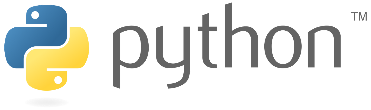 Koordinatna grafika - naredne za rad s kornjačom
~ 7. razred ~
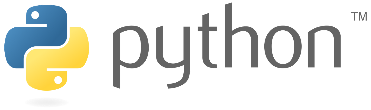 Koordinatna grafika
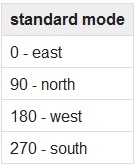 ~ 7. razred ~
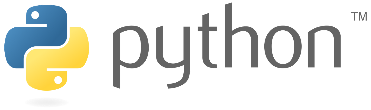 Koordinatna grafika
~ 7. razred ~
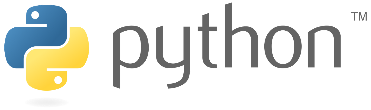 Koordinatna grafika
~ 7. razred ~
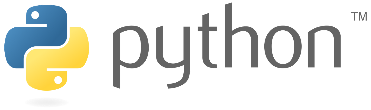 Koordinatna grafika
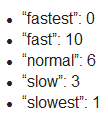 ~ 7. razred ~
Koordinatna grafika
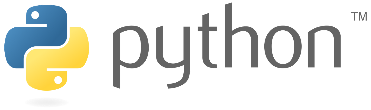 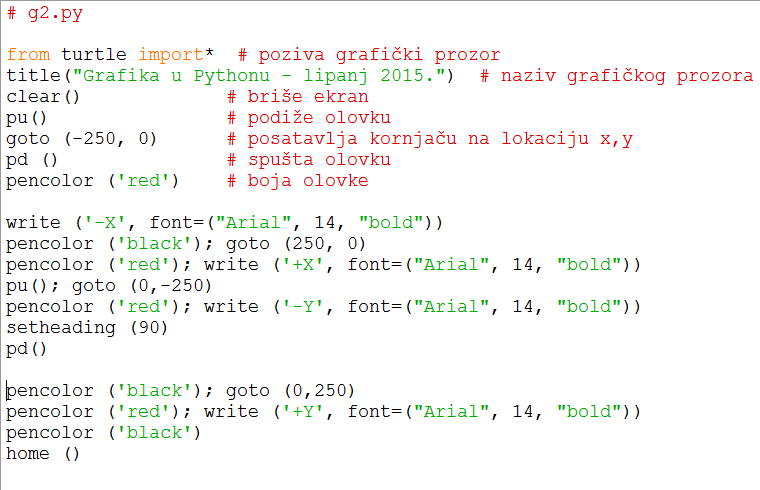 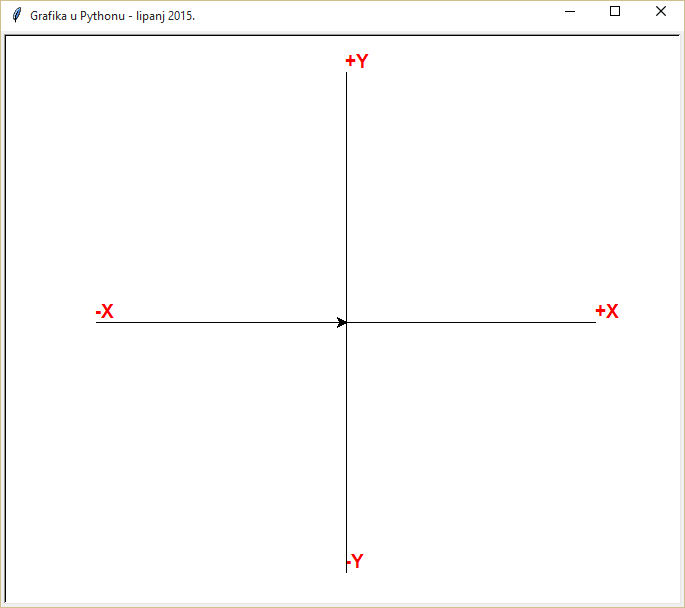 ~ 7. razred ~
Primjeri zadataka
Vježba - 5
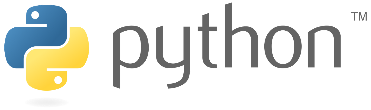 Napravi program koji će nacrtati pismo (kovertu i upiši ime pošiljatelja).
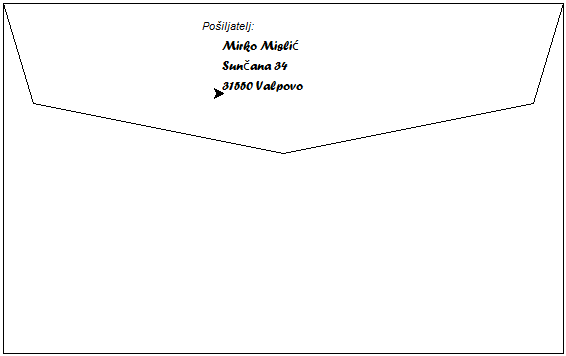 ~ 7. razred ~
Primjeri zadataka
Vježba - 6
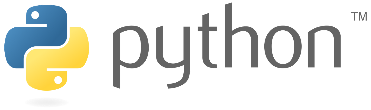 Napravi program koji crta olimpijski znak, veličina kružnice je 60.
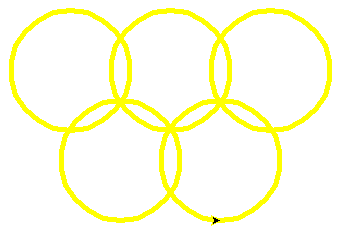 ~ 7. razred ~
Primjeri zadataka
Vježba - 7
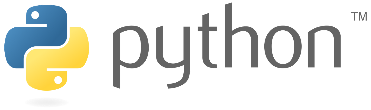 Napravi program koji crta niz od 10 horizontalno postavljenih kružnica. Kružnice se dodiruju, a veličina polumjera im je 30 točkica. Kružnice nacrtaj u plavoj boji širine olovke 4 točkica i u gornjoj polovici grafičkog ekrana napiši naslov: “Crtanje niza kružnica”
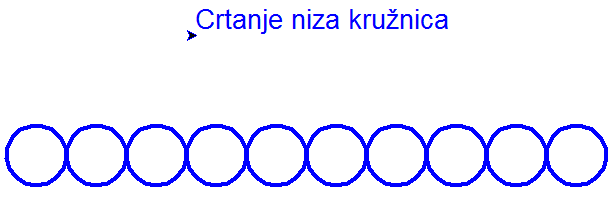 ~ 7. razred ~
Primjeri zadataka
Vježba - 8
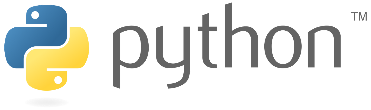 Napravi program koji crta koordinatni sustav, i u sredini sustava nacrtaj kružnu spiralu. Spirala se sastoji od 25 polovica kružnih lukova. Početna veličina kružnog luka je 5, a svaki slijedeći je veći za 3
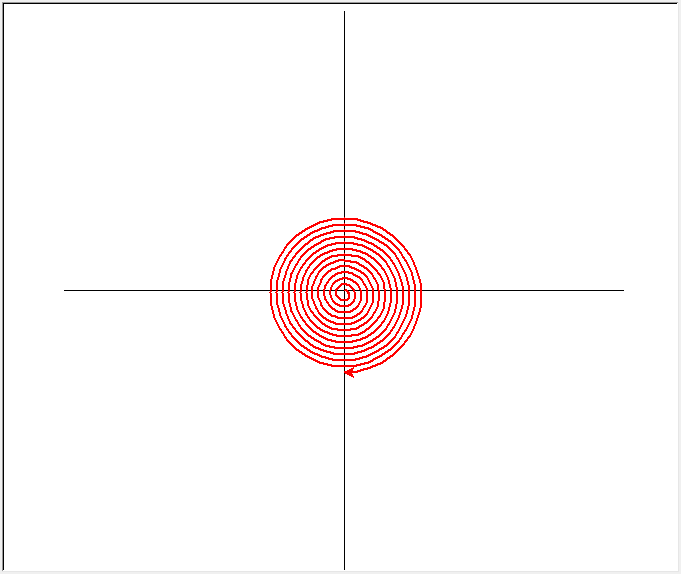 ~ 7. razred ~
Primjeri zadataka
Vježba - 9
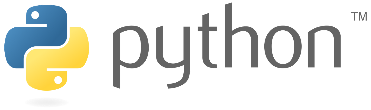 Napravi program koji crta koordinatni sustav, i u sredini sustava nacrtaj kružnu spiralu. Spirala se sastoji od 25 polovica kružnih lukova. Početna veličina kružnog luka je 5, a svaki slijedeći je veći za 3
~ 8. razred ~
Funkcije
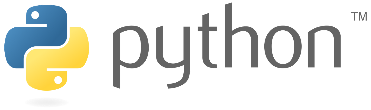 ~ 8. razred ~
Funkcije
za primjere s grafikom
Primjer
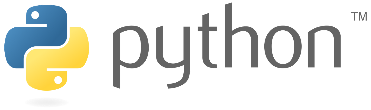 ~ 8. razred ~
Funkcije
Vježba - 1
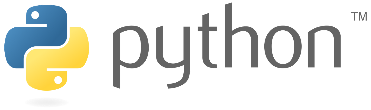 Napiši program koji će učitati dva broja te napraviti matematičku operaciju zbrajanja koristeći funkcijom imena “zbrajanje”
~ 8. razred ~
Funkcije
Vježba - 2
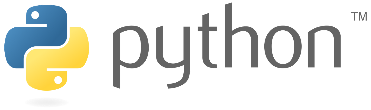 Napravi program koji učitava 3 broja te pronalazi i ispisuje koji je najveći među njima.
~ 8. razred ~
Funkcije
Vježba - 3
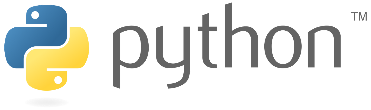 Napravi program koji učitava dva broja i s njima izvršava osnovne matematičke operacije i ispisuje rezultate operacija. Za svaku matematičku operaciju primijeni poseban potprogram. Imena potprograma su: zbrajanje, oduzimanje, mnozenje, dijeljenje.
~ 8. razred ~
Funkcije
Vježba - 4
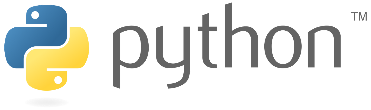 Napravi program koji učitava stranice pravokutnika Ako su stranice jednake izračunaj i ispiši površinu, a ako su različite stranice izračunaj i ispiši opseg pravokutnika.
~ 8. razred ~
Funkcije
Vježba - 5
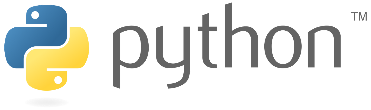 Napravi program koji crta kvadrat stranice (x,y) - stranice treba učitati. Početak (gornji lijevi ugao pravokutnika) neka bude u točki (-200,200)
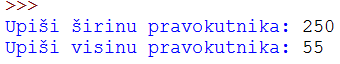 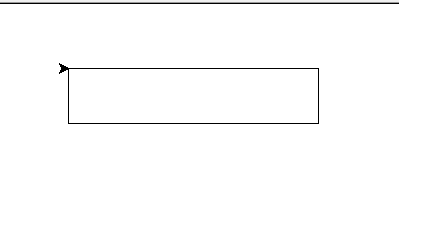 ~ 8. razred ~
Funkcije
Vježba - 6
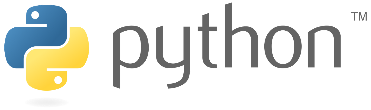 Napravi program koji crta ispunjen kvadrat stranice (x,y) - treba učitati početak (gornji lijevi ugao pravokutnika) neka bude u točki (-200,200)
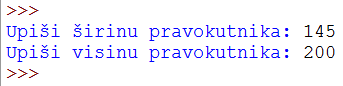 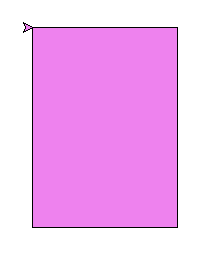 ~ 8. razred ~
Funkcije
Vježba - 7
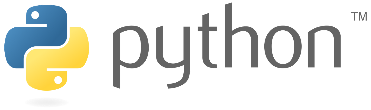 Nacrtaj merežu 8x8 kvadrata, veličina kvadrata je 70x70
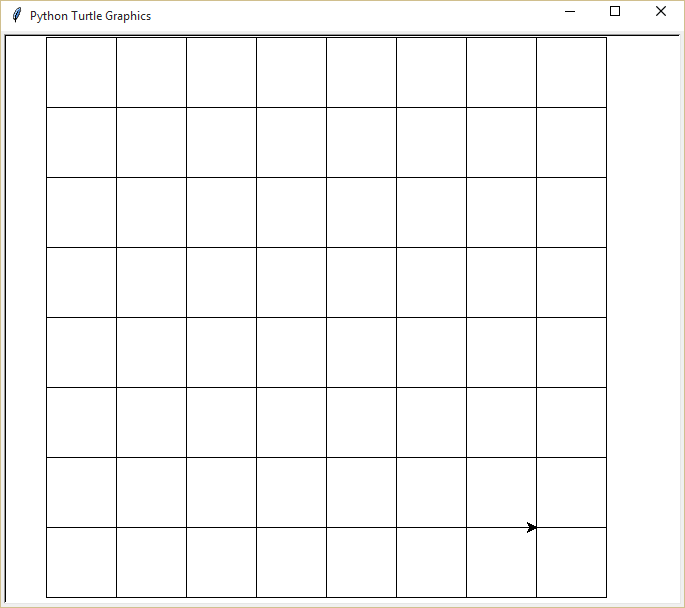 ~ 8. razred ~
Funkcije
Vježba - 8
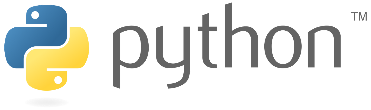 Nacrtaj šahovsku ploču, veličina kvadrata je 70x70
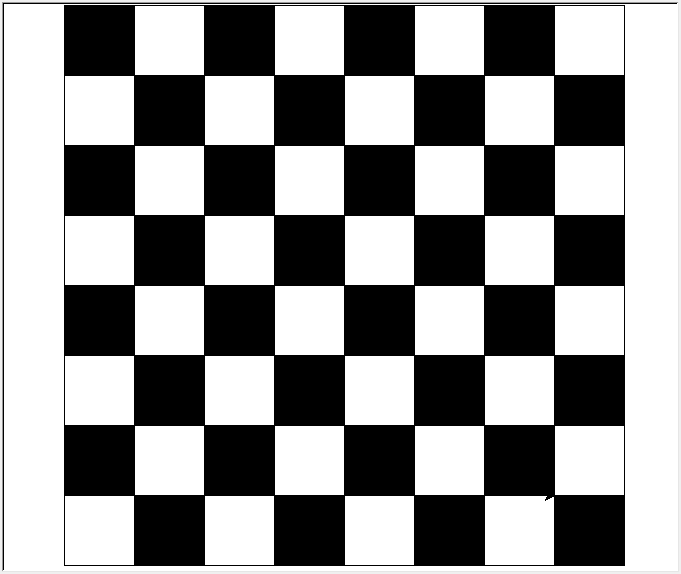 ~ 8. razred ~
Funkcije
Vježba
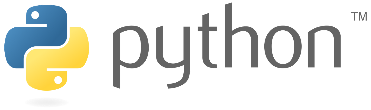 Šahovska ploča
 Kvadratna jednadžba
 Jednoliko gibanje
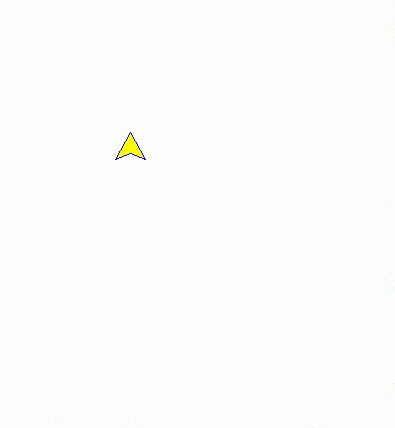 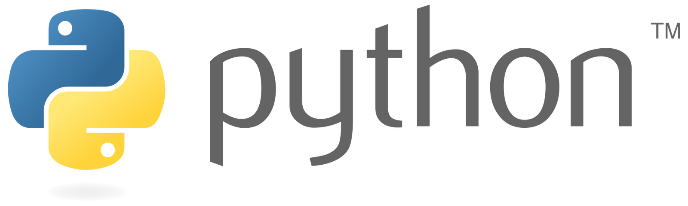 Bjelovar– 29. 06. 2015.
[Speaker Notes: Svatko ima glupe misli, samo ih mudri znaju prešutjeti.]
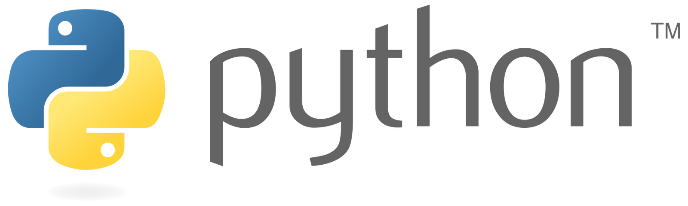 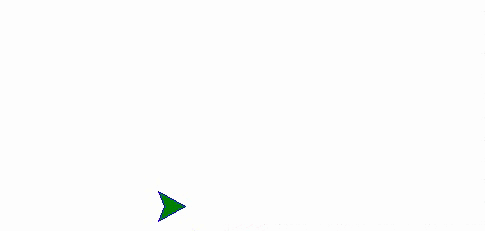 Bjelovar– 29. 06. 2015.
[Speaker Notes: Svatko ima glupe misli, samo ih mudri znaju prešutjeti.]